Teorie a praxe v hydrogeologii
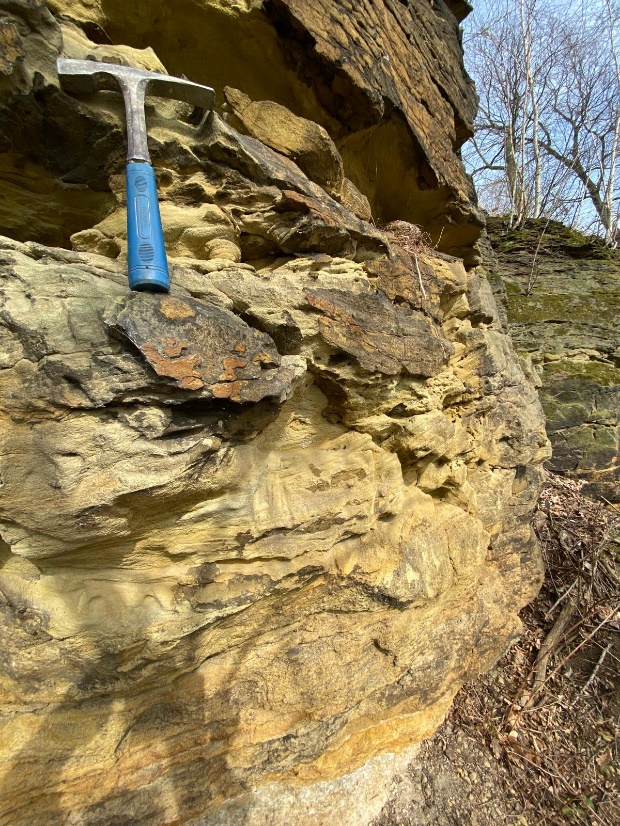 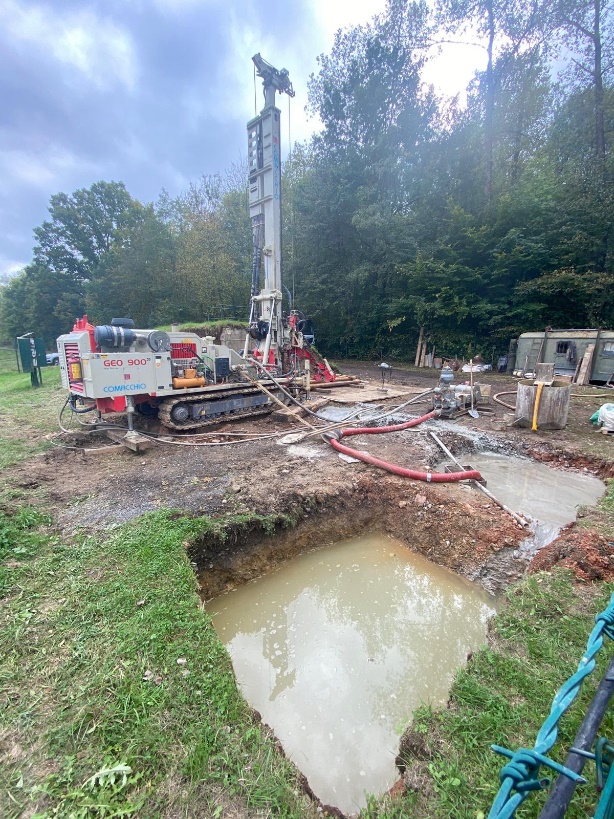 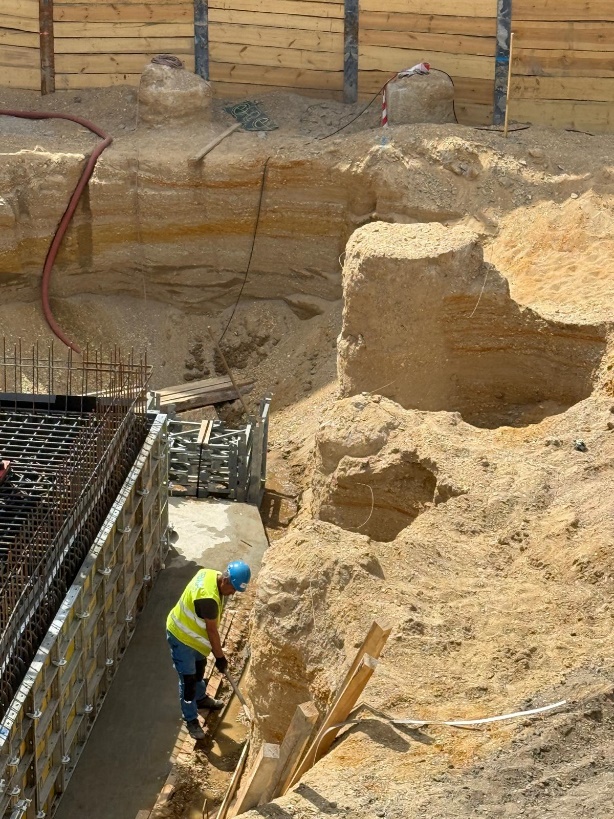 Chrudim 2025RNDr. Daniel Smutek
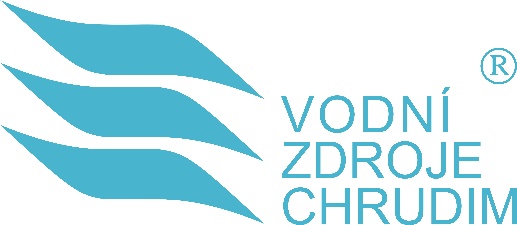 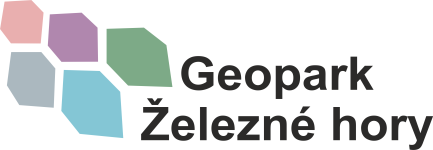